CEO optimism and incentive compensation
報告人:鄧名勛
指導老師:戴天時
Introduction
Are optimistic CEO paid differently?

Do principals design compensation contracts that take advantage of the agent’s optimism?
We estimate the effect of optimism on compensation plans of CEOs who work for the same firm but in different level of optimism.

Controlling for differences in the employment period and time-varying firm and CEO characteristics.

Asses optimism with two measures:
CEO’s option exercise 
& CEO’s earning forecasts
We found out that an unbiased principal will compensate an optimistic agent with fewer incentive claims because the agent tends to overestimate the claim’s future payoff.
Also, we provide an evidence for a negative association between the utilized measures of CEO optimism and the fraction of incentives in the CEO’s total compensation.

If the systematic late exercising of in-the-money options were driven not by optimism but by a higher risk tolerance of the CEOs, then one would expect the opposite result.
Hypotheses and data
An optimism CEO believes good outcomes to be more likely than they really are and thus overestimates the probability of success and the firm’s future prospects.
H1: More optimistic CEOs receive lower incentive compensation.

H2: More optimistic CEOs receive lower total compensation.
LongHolder factor:
Assigning an optimism dummy 
=1 , if the options were exercised within one year of their expiration date at at least 40% in-the-money (similar results when using20%&60%). 
=0 , o.w.

Weighting these observations by the number of options exercised at that observation.(similar results if weighted by realized profit // equal weight)
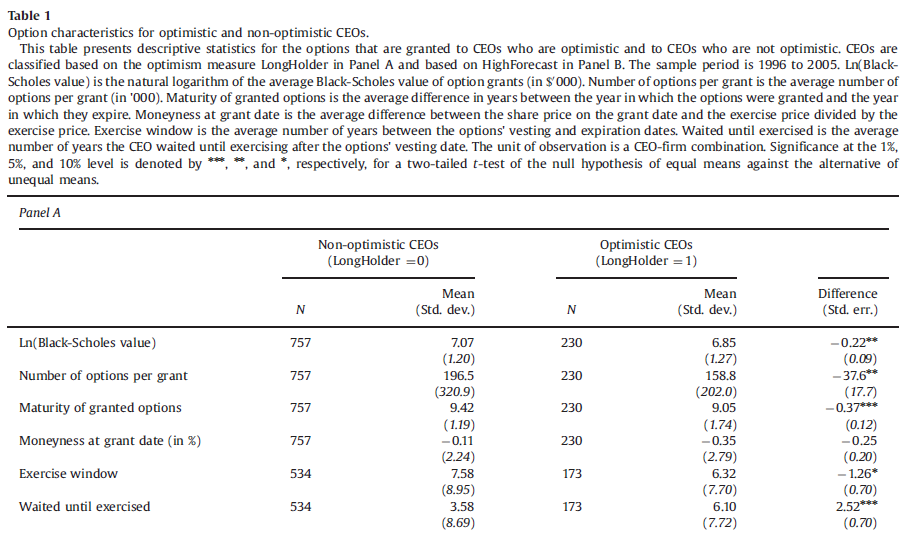 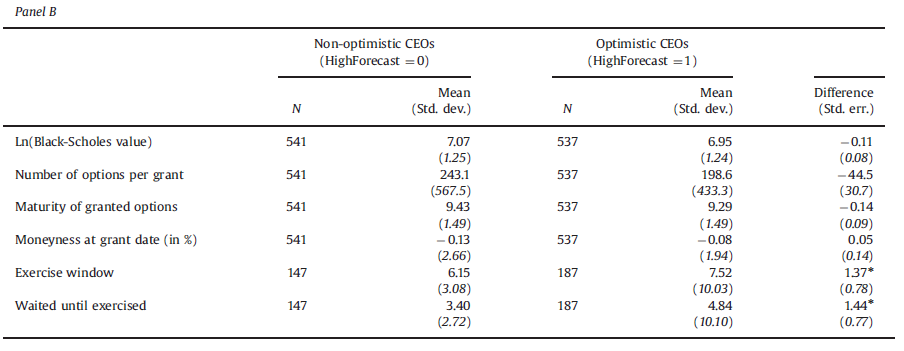 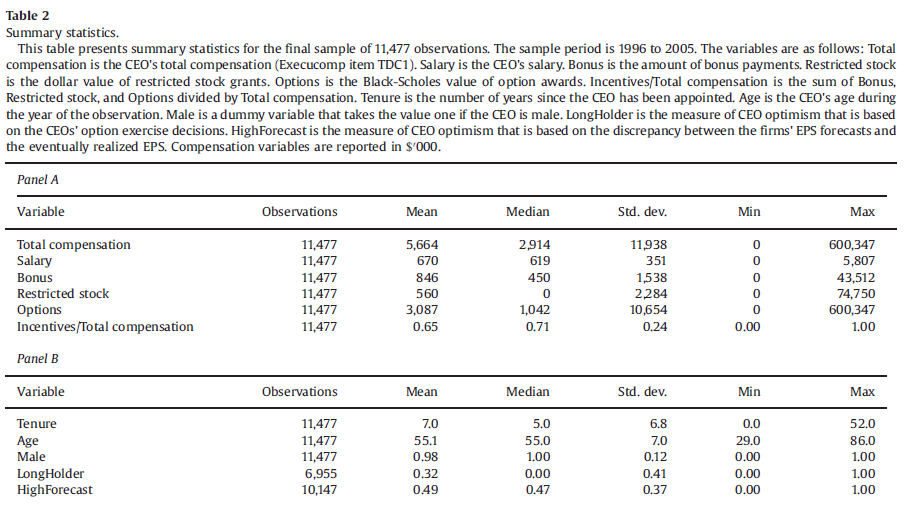 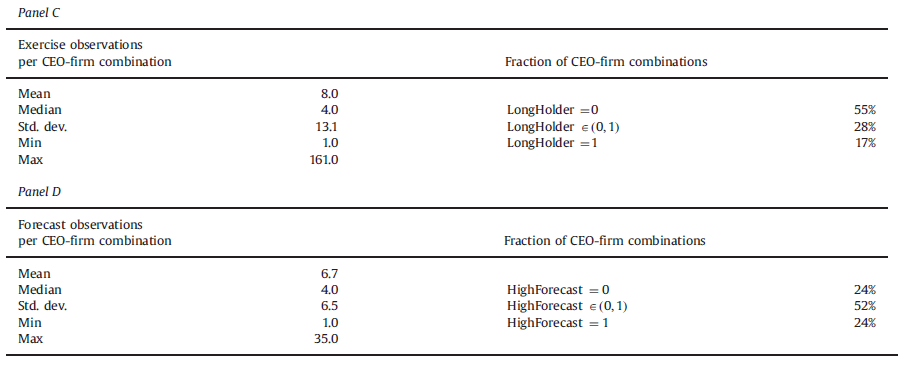 3.2.3 Regression specification
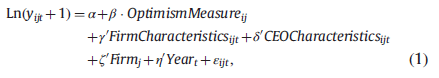 y is the certain CEO compensation.
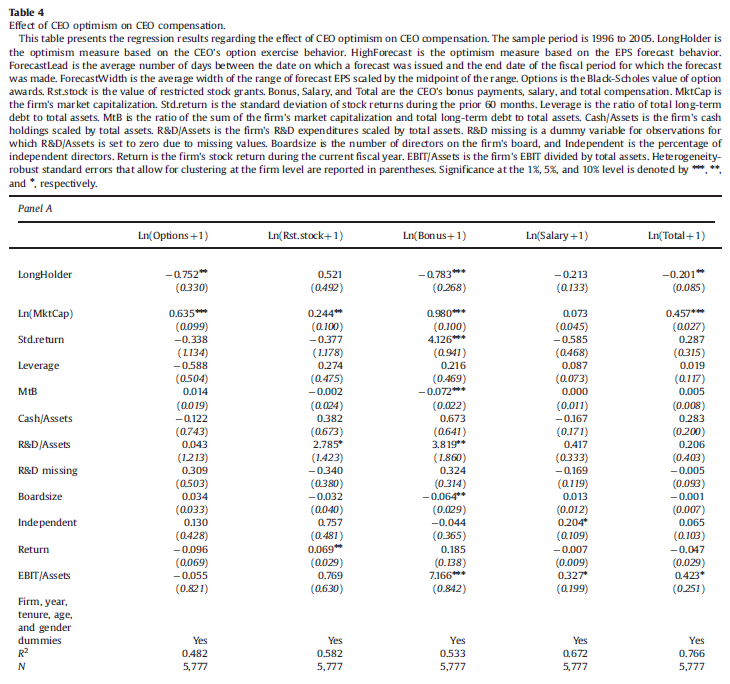 3.2.5 The effect of CEO optimism on discretionary cash bonuses
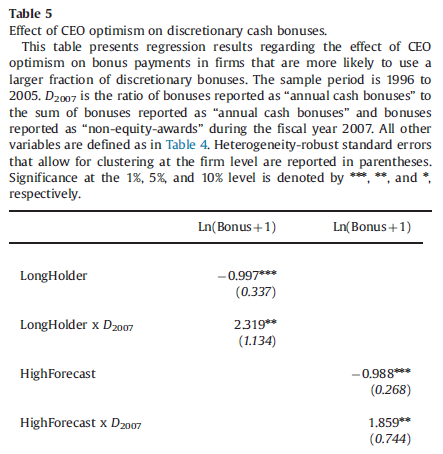 4.5 Portfolio diversification and risk-tolerance
Including factor ”Ln(CEO invest.)” to capture total value of the CEO’s portfolio of company stock and options at the beginning of the fiscal year. (but has no material effect on the estimation results)
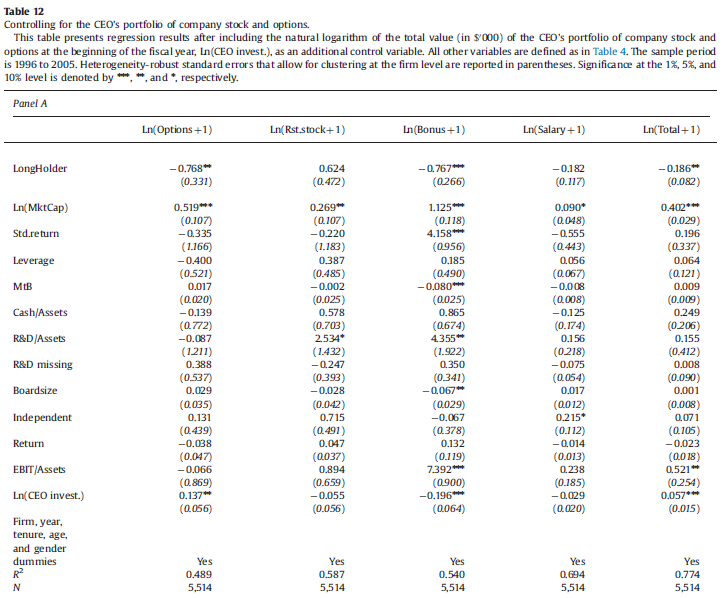 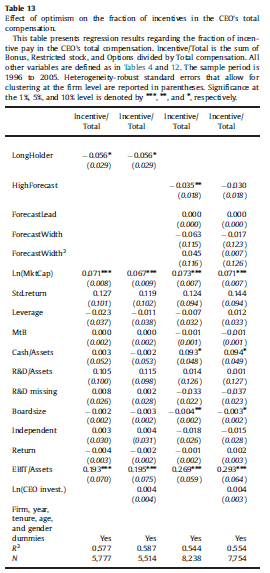 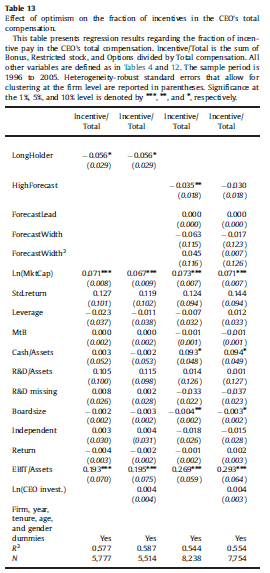 Appendix A
Framework for the effect of optimism on compensation
Utility for the agent and the principal
Utility function
Utility settings of the agent.
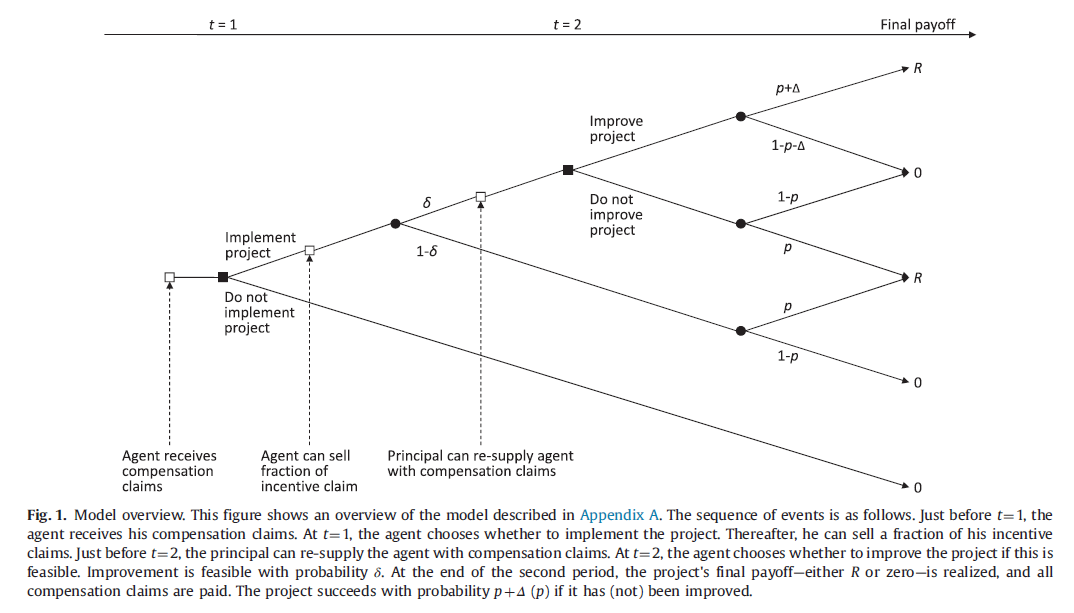 Assume the discount rate=0
[Speaker Notes: Assume no cost to the firm]
Agent’s probability of success
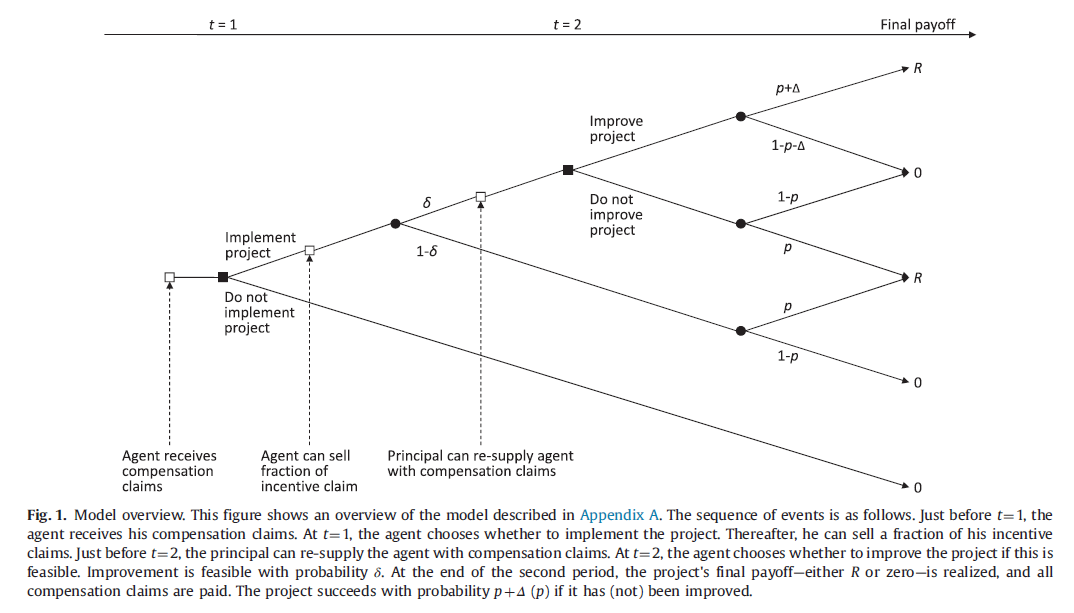 A.2 Derivation of the optimal contract by backward induction
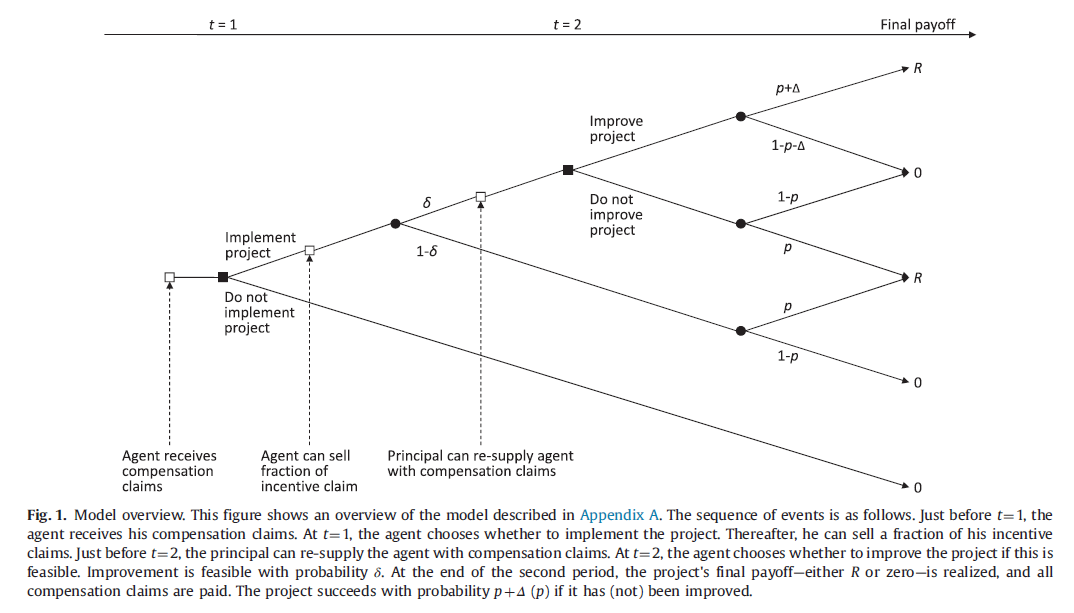 A
B
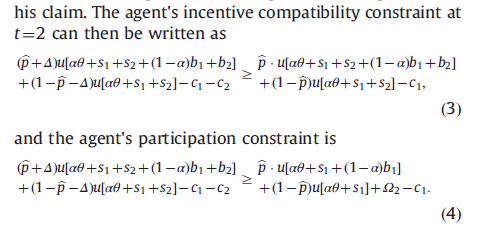 A
B
A
B’
The agent's participation constraint will be binding when evaluated at the optimal contract because the principal is assumed to have all the bargaining power. 
Furthermore, it follows from the first-order conditions of the principal's profit maximization problem that the agent's incentive compatibility constraint will be binding at the optimum as long as the following assumption holds:
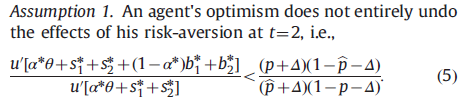 At point A
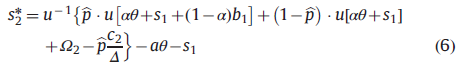 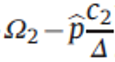 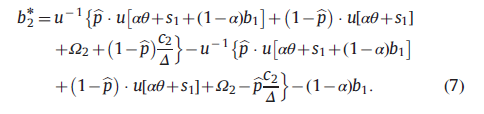 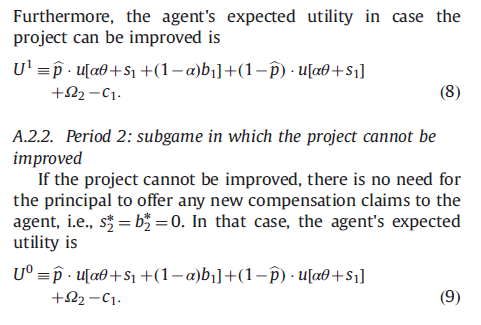